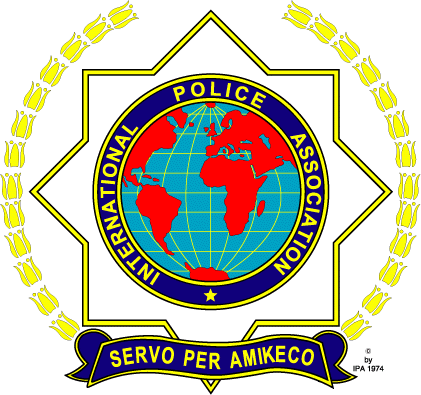 Územná úradovňa IPA Spišská Nová Ves Vás pozýva na   medzinárodnú streleckú súťaž IPA SNV
Mierená streľba na 25 m  (3x5 rán)
Strelecký parkúr (dynamická disciplína)
Strelnica MAS Schulerloch Spišská Nová Ves www.mas.snv.sk
Termín 21.09.2024 o 08.00 hod.
Záväzne prihlášky do 03.09.2024 (jan.ducak@gmail.com)
Súťažia jednotlivci ( štartovné 10€ na osobu člen IPA, 15€ 
nečlen)
V cene štartovného: nápoje, strava, prenájom strelnice, tričko IPA SNV
Zbrane  zabezpečuje  pre zahraničných účastníkov usporiadateľ, strelivo za poplatok VOC
Účastníci zo SR vlastné zbrane a strelivo
Možnosť zapožičania zbrane a nákup streliva
Multifunkčný areál Schulerloch , www.mas.snv-sk GPS: 48.928562, 20.570163  a v cieli treba pokračovať po spevnenej poľnej ceste podľa mapy
Pre zahraničných účastníkov možnosť ubytovania  horel Preveza Spišská Nová Ves www.hotel-preveza.sk